EIT 2021, intervention d’Harmony ROCHE pour Finistère 360°


Faire des Transitions un moteur des synergies territoriales
Vous avez dit Transitions?
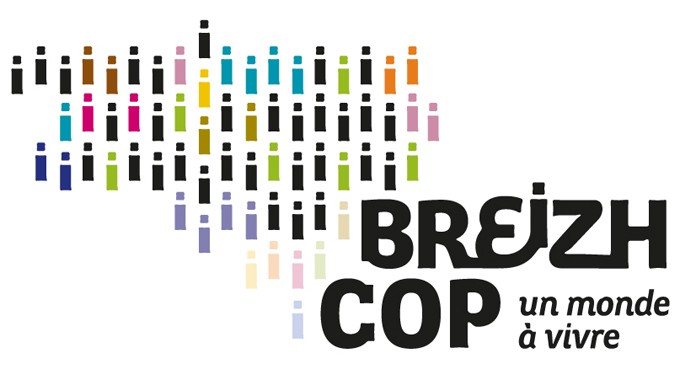 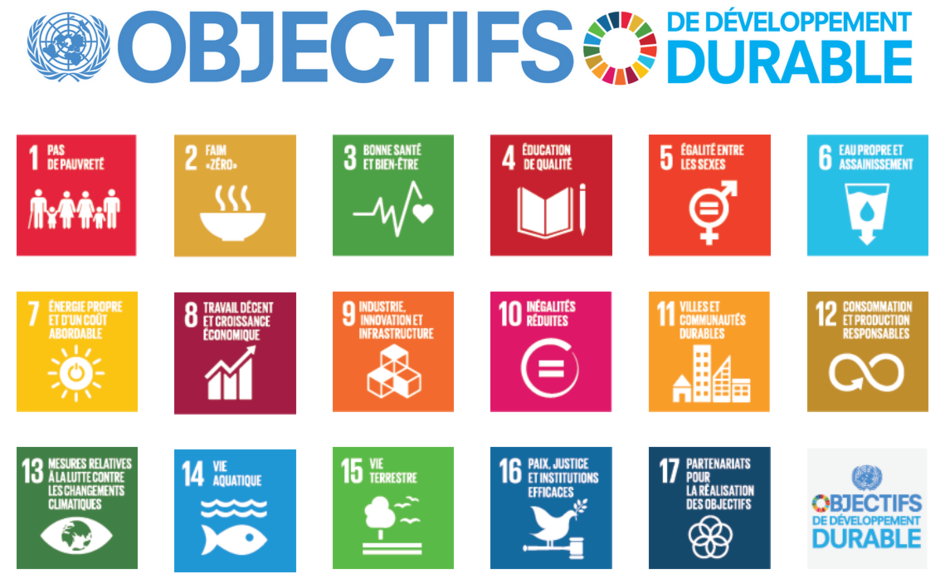 ECOLOGIE
TERRITOIRE
ECONOMIE
SOCIAL
GOUVERNANCE
Synergies territoriales cherchent sujet idéal…

Les Transitions, un sujet de réflexion et d’action(s) :

Universel

A faible coût d’entrée

Déployable « à la carte »
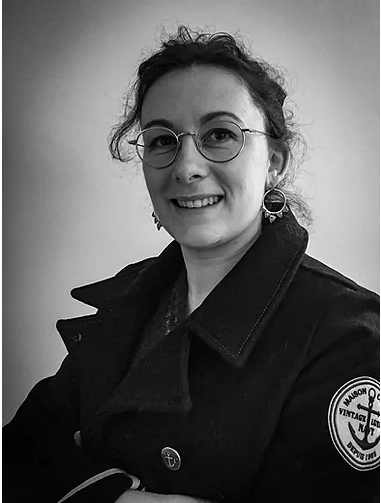 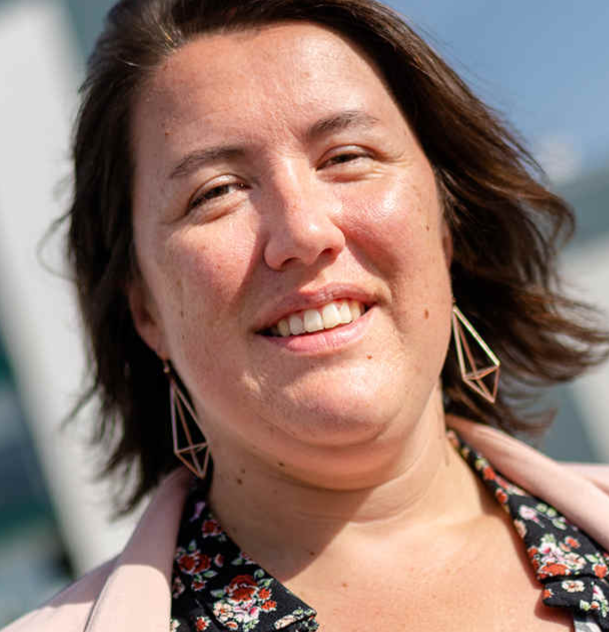 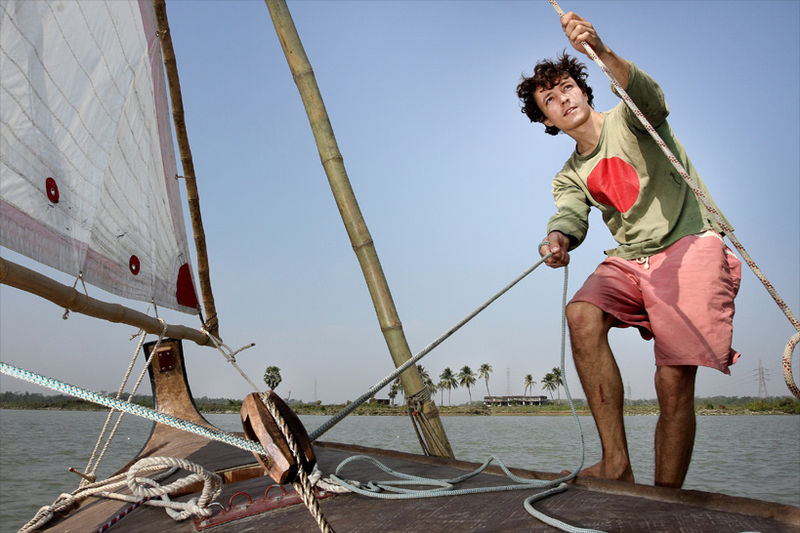 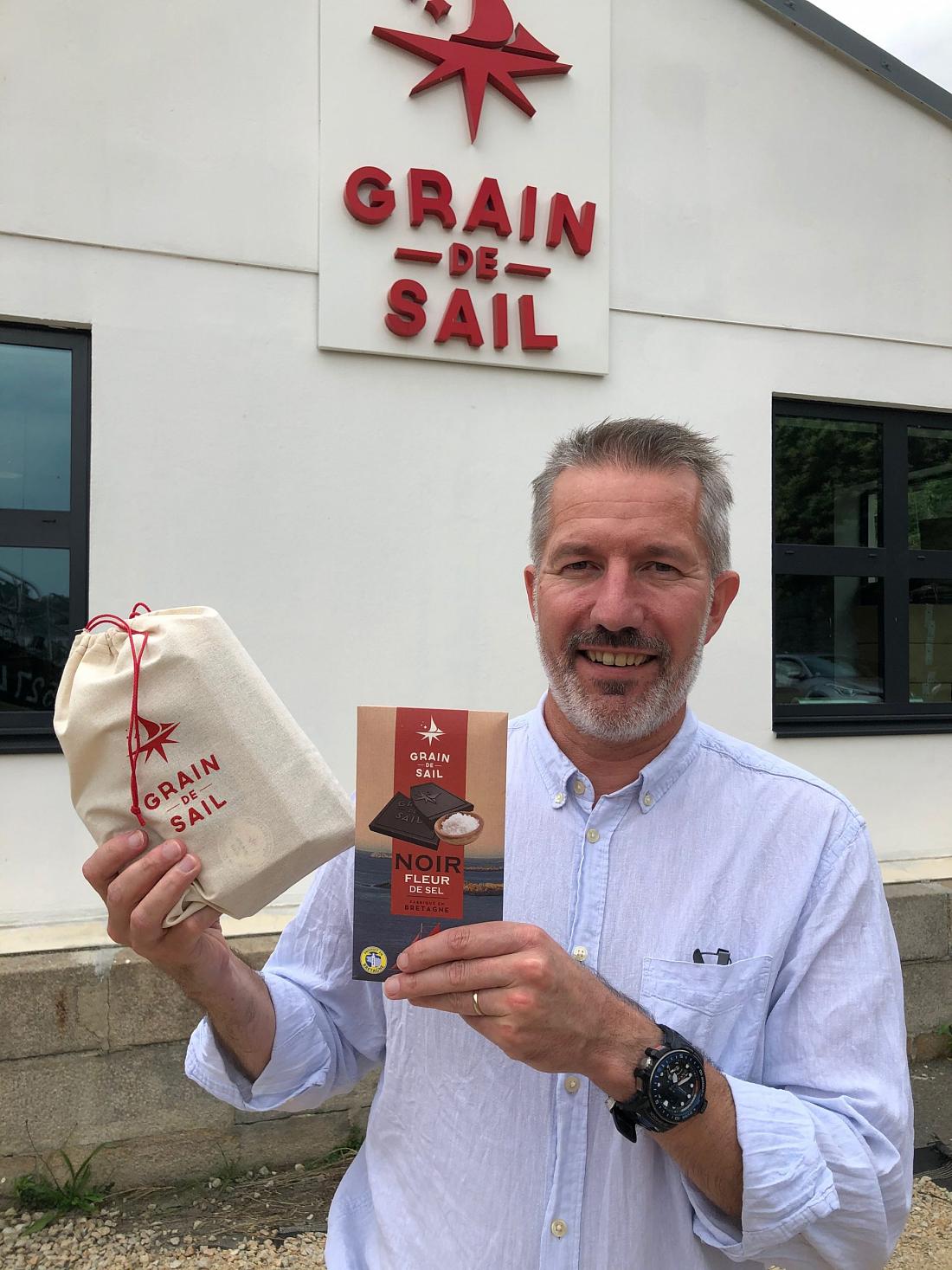 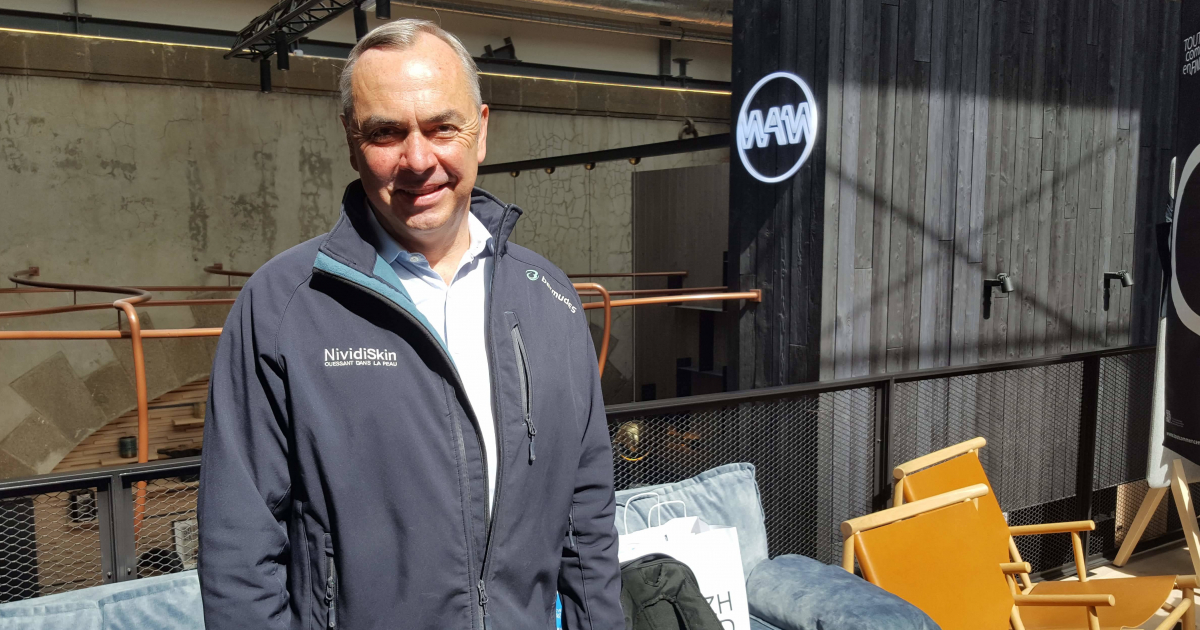 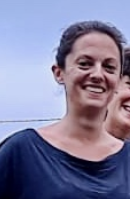 Focus: les Transitions, un sujet pour les « grosses » boîtes/organisations?

De l’intérêt d’une approche native

(Re)faire le choix de son éthique

Inverser le pouvoir de prescription
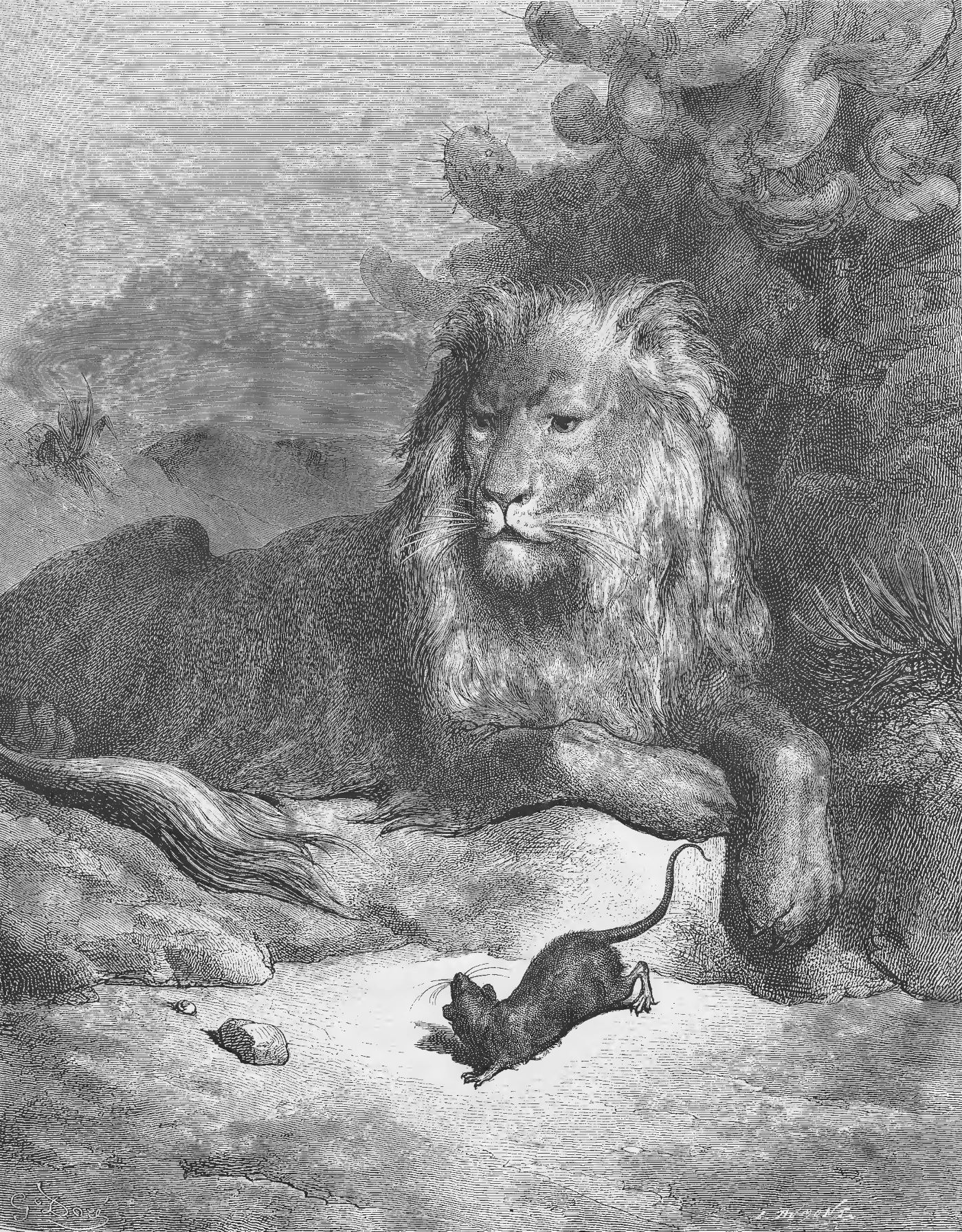 Merci pour votre attention